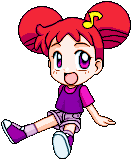 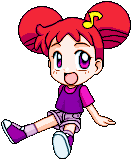 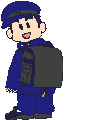 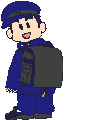 Подвижная активность-одна из составляющих здоровьесберегающих технологий
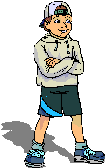 Подготовила
учитель начальных классов
ГБОУ СОШ № 61 
г.Севастополь
Аксёнова Ю.Н.
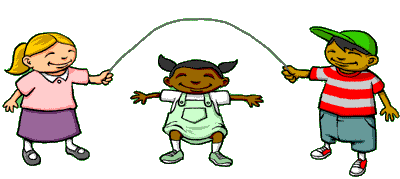 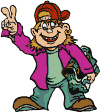 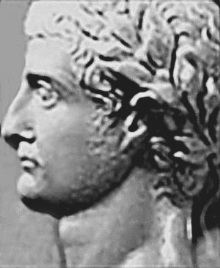 Герофил
 ( 300 г. до н.э.),     древнегреческий врач
«Без здоровья и мудрость незавидна, и искусство бледно, 
и сила вяла, и богатство бесполезно, 
и слово бессильно.»
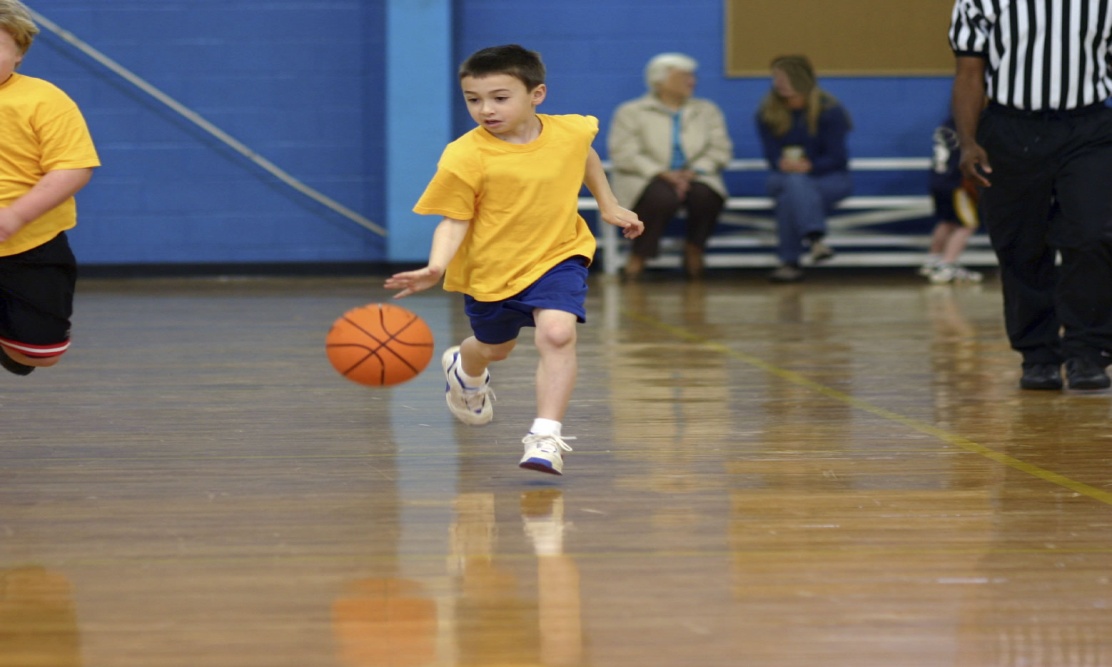 Движение-ведущая функция всего живого. Его можно рассматривать как основное проявление деятельности организма и необходимый фактор для нормального развития ребенка
Здоровьесберегающие технологии-это технологии, создающие безопасные условия для пребывания, обучения и труда в школе и решающие задачи рациональной организации учебно-воспитательного процесса, учитывая возрастные, половые, индивидуальные особенности ученика, гигиенические нормы и условия обучения, соответствие учебных  и физических нагрузок психическому и физическому состоянию ребенка.
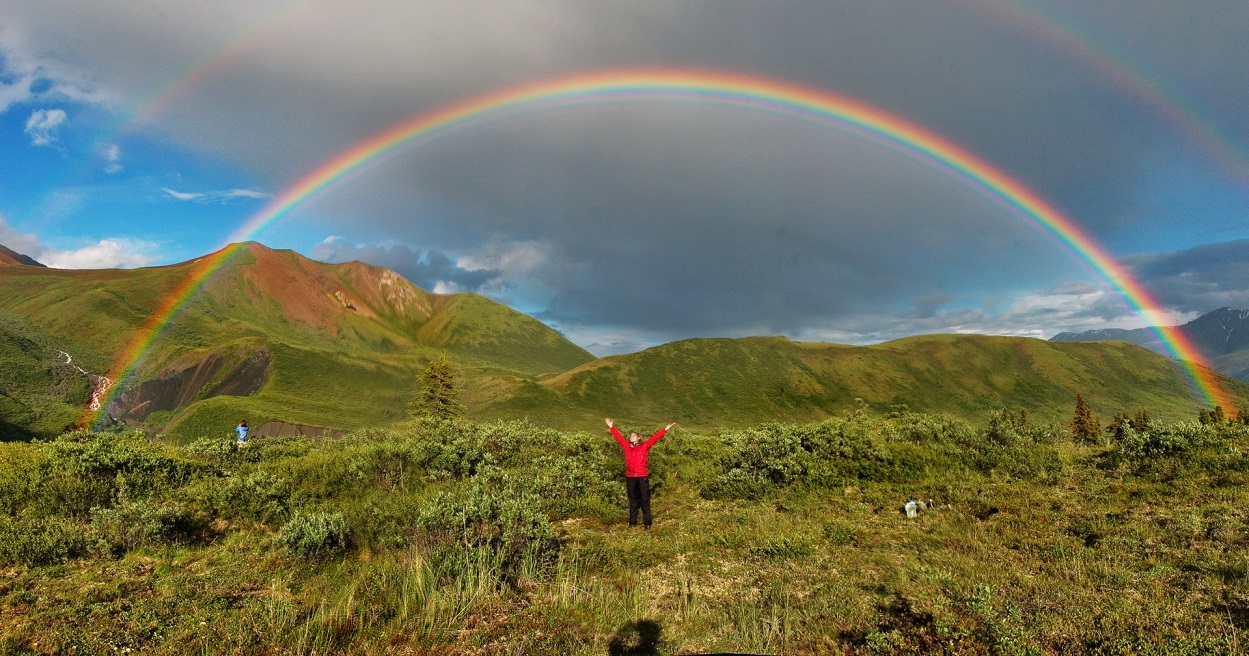 Назначение физкультминуток
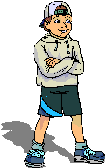 Физкультминутки провожу:
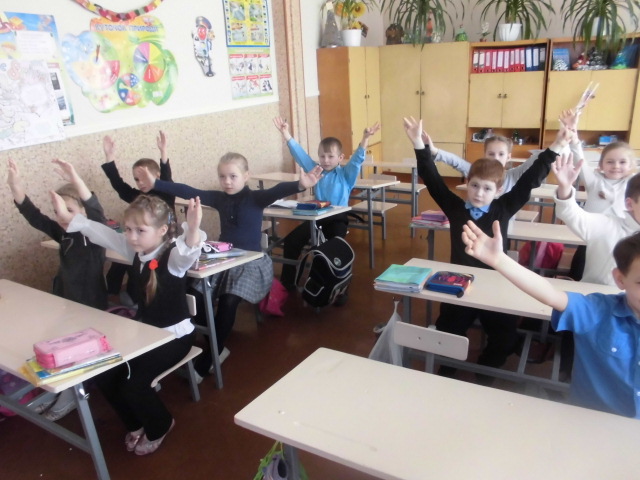 Во время занятий
Во время динамических пауз
 В группах продленного дня
На переменах
Физкультминутки выполняют следующие функции
Способствуют улучшению функционирования мозга
Восстанавливают тонус мышц, которые поддерживают правильную поставку
Снимают напряжение с органов зрения, слуха, пальцев
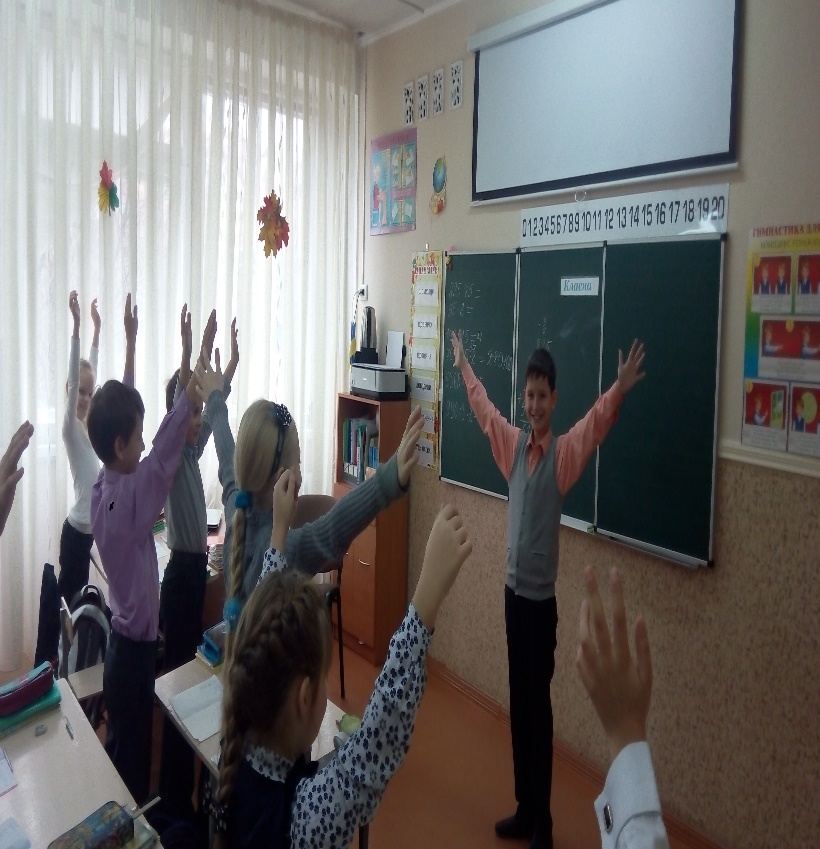 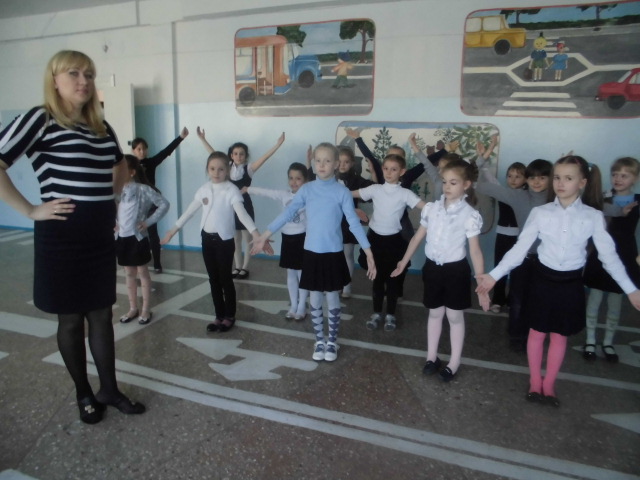 Младший школьный возраст-важный период физического воспитания детей, когда вырабатывается их осанка, развиваются основные физические качества (сила ,выносливость, ловкость, гибкость), формируются и совершенствуются двигательные умения и навыки
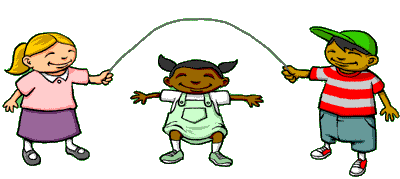 К урокам русскоского языка:
Наречие
Потрудились – отдохнем.
Встанем, глубоко вздохнем.
Руки в стороны, вперед,
Влево, вправо поворот.
Три наклона, прямо встать,
Руки вниз и вверх поднять.
Руки плавно опустили,
Всем улыбки подарили
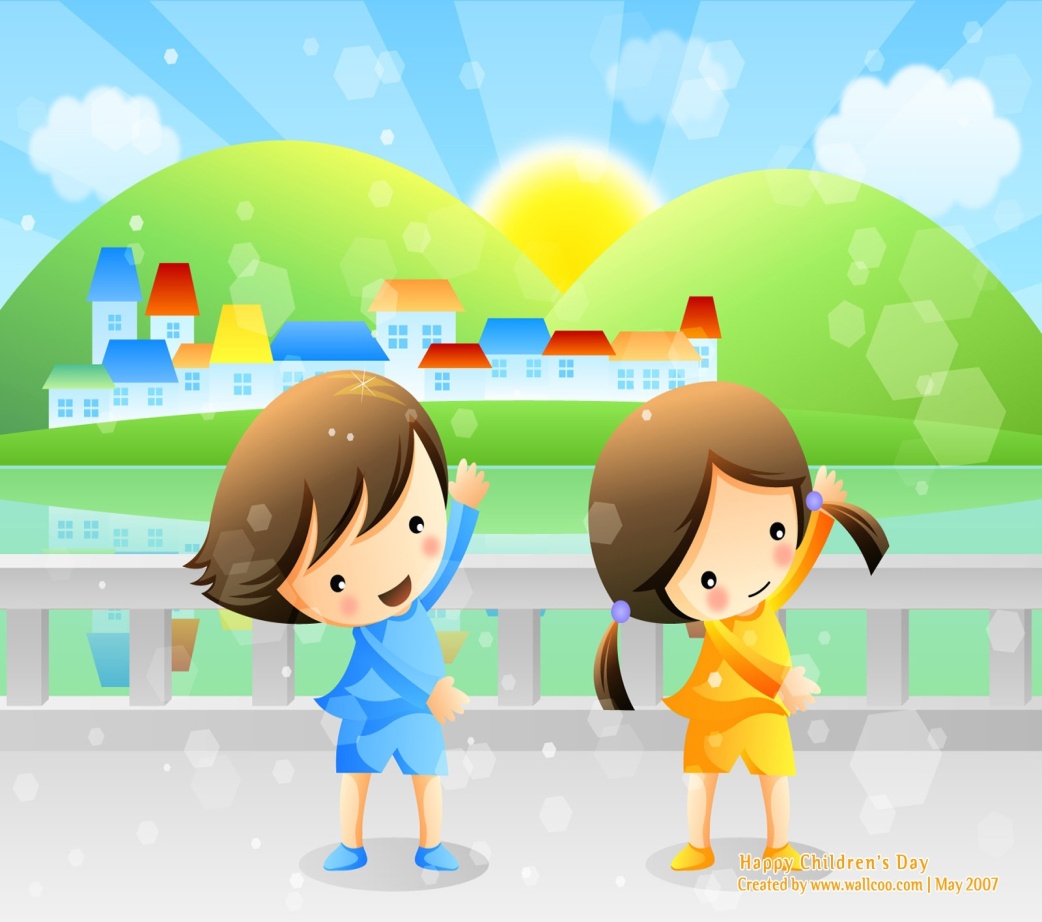 Электронные физминутки
для глаз
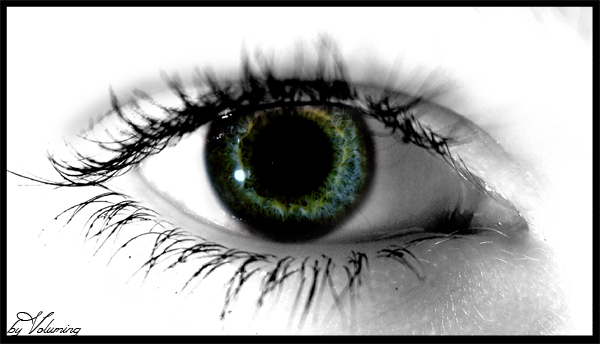 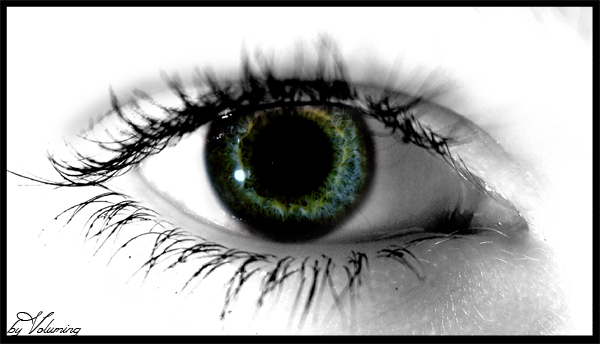 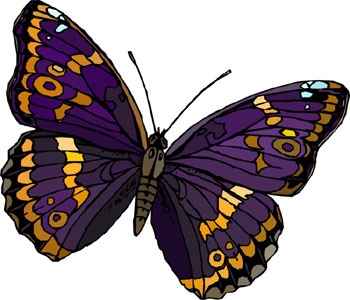 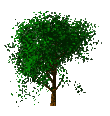 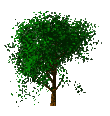 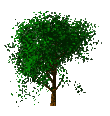 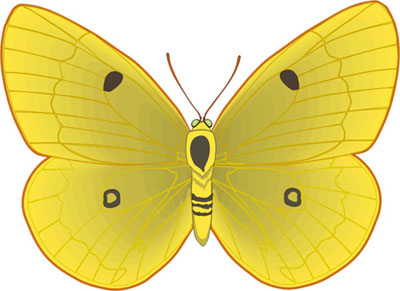 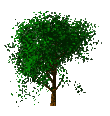 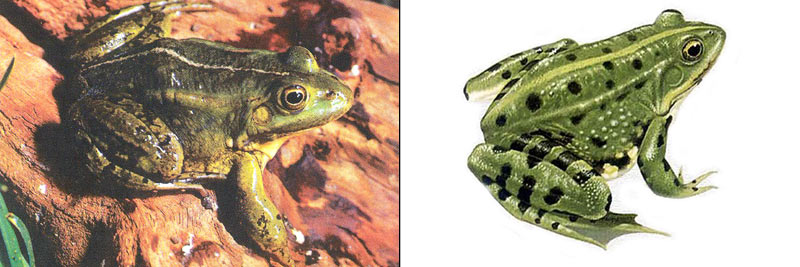 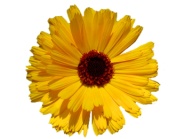 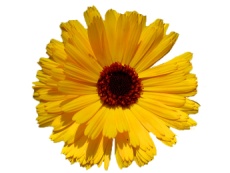 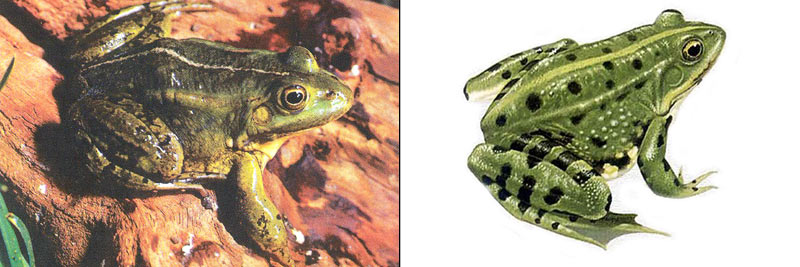 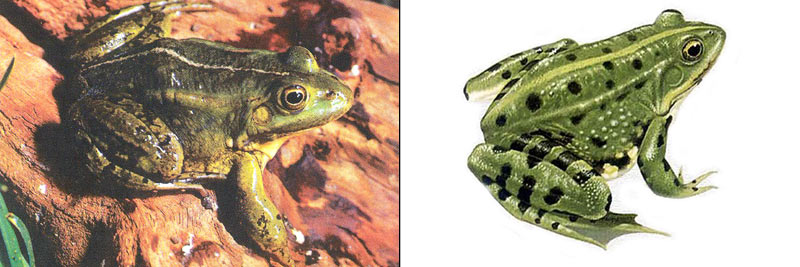 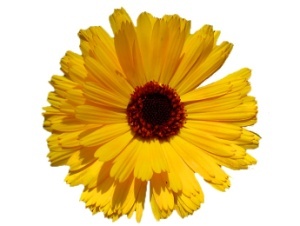 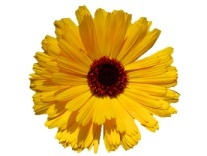 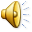 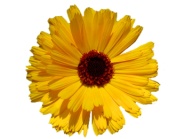 Назначение пальчиковой гимнастики:
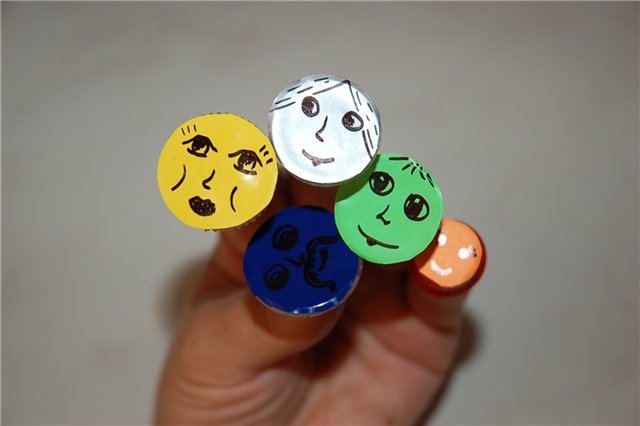 Укрепление мышц кости и пальцев рук
Снятие усталости
Развитие воображения, мышления, внимания
Развивает фантазию, наблюдательность,познавательный интерес к обучению
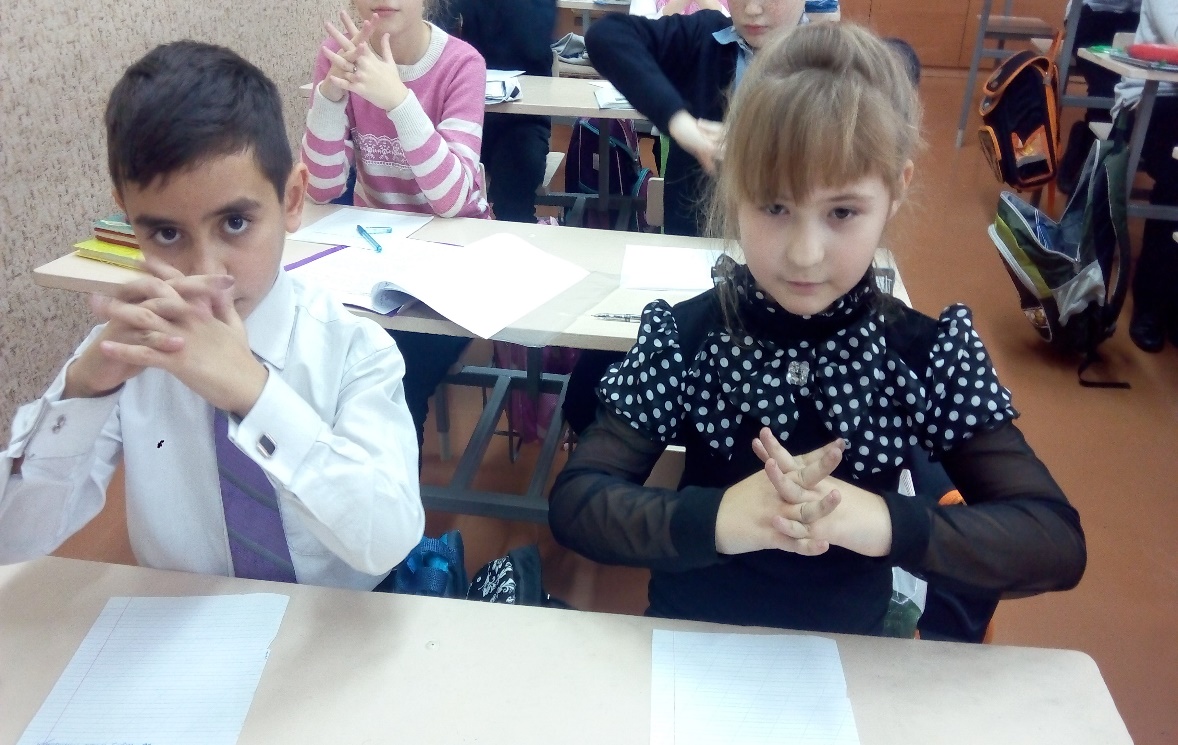 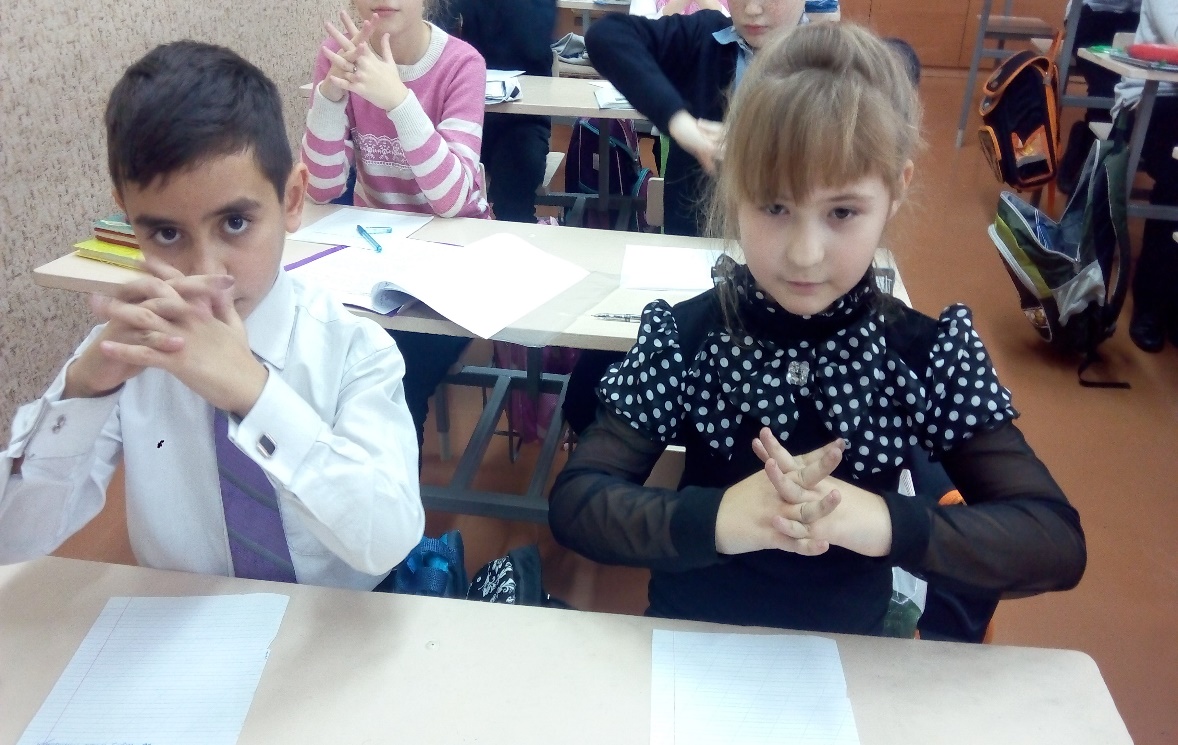 “Кисточка”
    Рука-Рука-это кисточка, пальцы-щетинки.Медленными движениями "красьте" снизу вверх,справа,налево,наискось.Пальцы должны быть мягкими и пружинистыми.Представьте,что вы своей кисточкой рисуетебуз,ананас, астры.
“Моторчик”
    Пальцы рук,кроме больших, соединяются в замок.Дети большими пальцами делают вращательные движения, при этом с закрытым ртом на одном дыхании произносят звук “Ж”.
“ Пекарь”
     Имитирование движений пекаря: месят       тесто,лепят пироги, сыпят сахар и т.д.
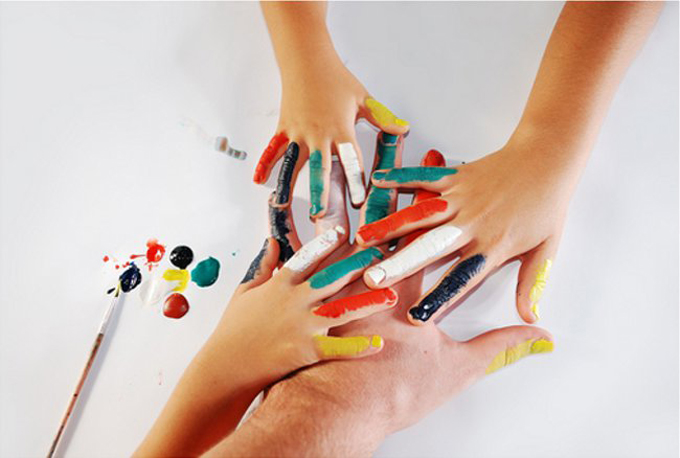 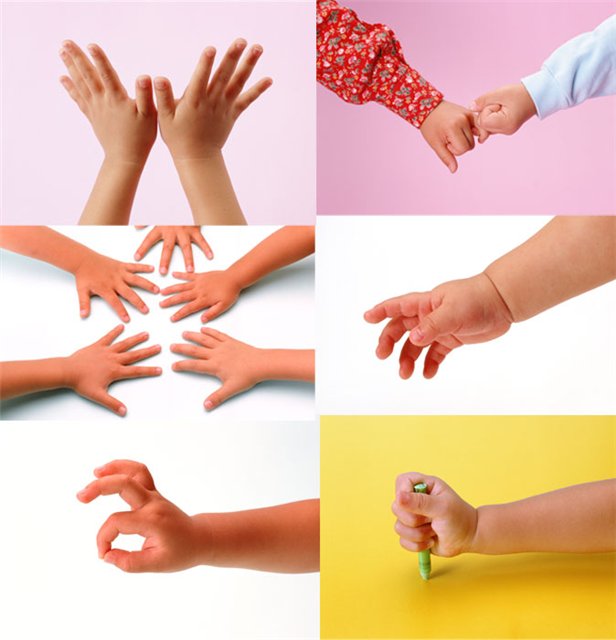 Упражнения пальчиковой гимнастики
“Жук”
   Пальчики сжать в кулачок.Указательный и мизинчик разведены в стороны,ребенок шевелит ими,продвигая руки по парте вперед.Жук ползет, жужжит жук.Он ползет из наших рук.
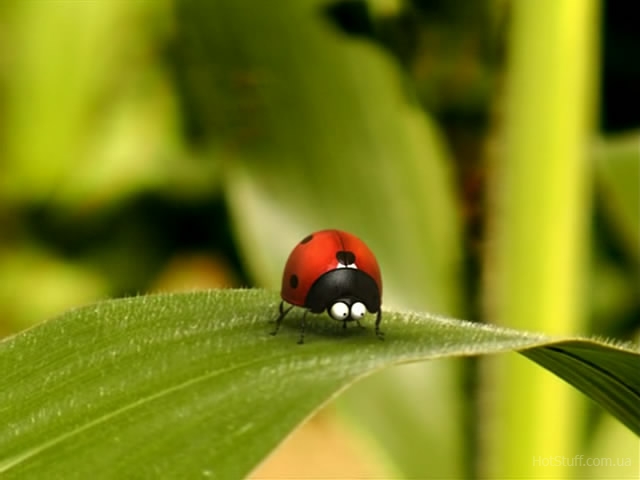 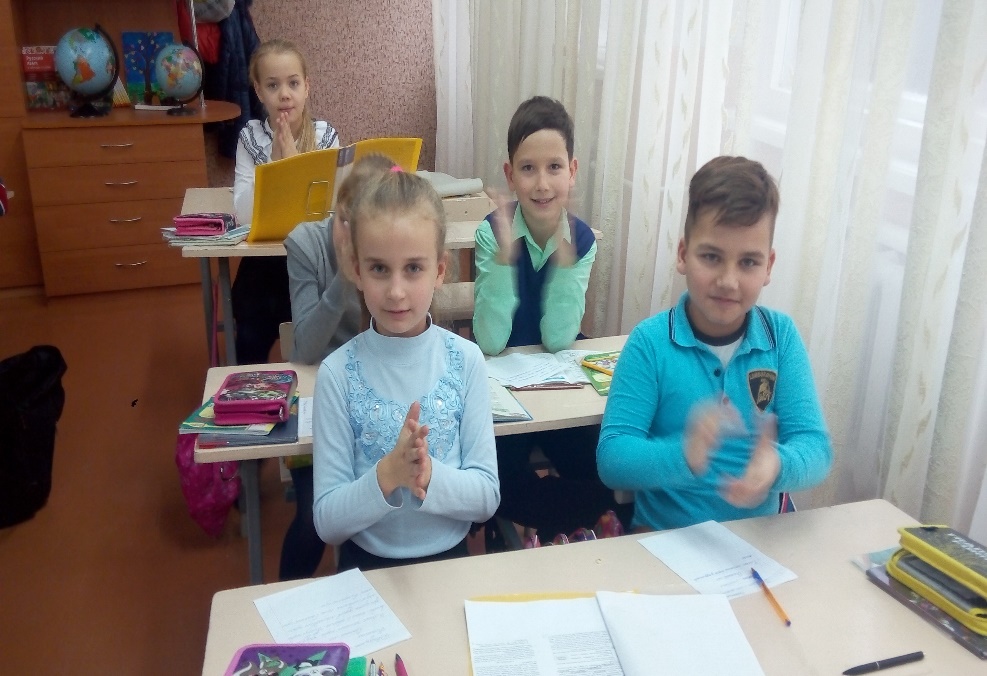 -Раз, два, три, четыре, пять,
Будем пальчики считать,
Все такие нужные,
Крепкие и дружные.
- Пересчитать пальчики и сжать их в кулак. Поменять руки.
Двигательные физминутки на уроках математики
Читая строки стихотворения дети лучше запоминают примеры табличного умножения чисел и их произведения
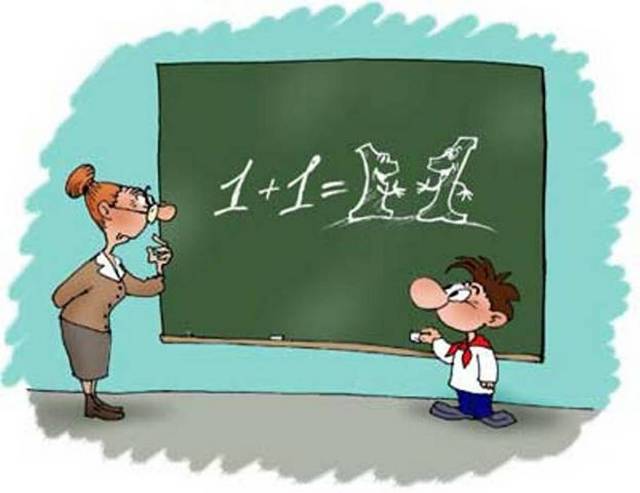 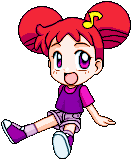 Психогимнастическиеупражнения
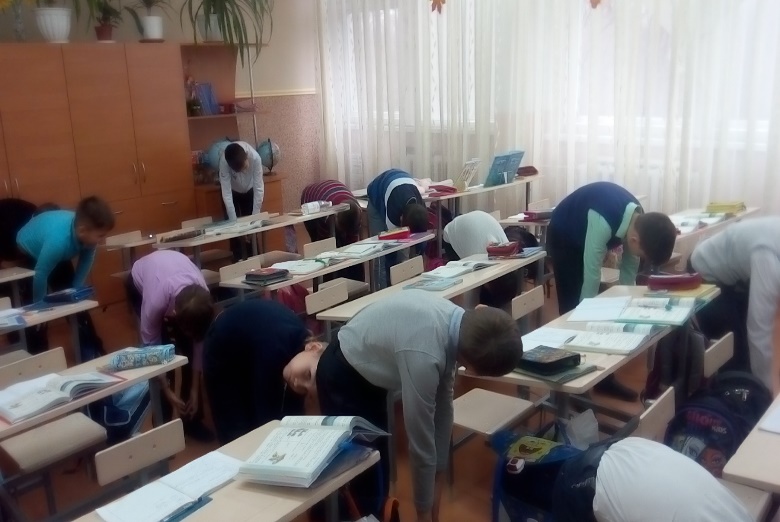 «Интересная зарядка» Дети выполняют гимнастические упражнения, хорошо им известные, но одни из них (например, ребята) делают то, что показывает ведущий, а другие (например, девочки) то, что он говорит. Ведущий наклоняется вперед, командуя в это время: "наклон назад!"Поднимается на носочки, командуя: “присесть!“
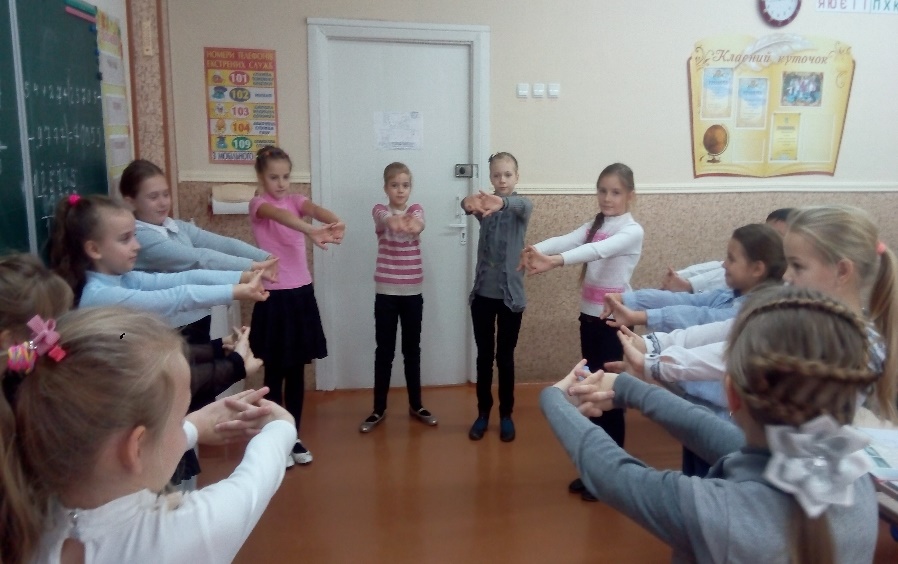 Спасибо за внимание
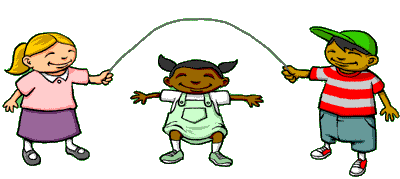